শুভেচ্ছা
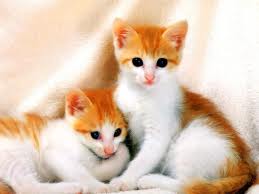 শিক্ষক পরিচিতি
মোঃ রবিউল ইসলাম 
সহকারী শিক্ষক
বড়াইবাড়ী সরকারি প্রাথমিক বিদ্যালয়
গঙ্গাচড়া  ,রংপুর ।
পাঠ  পরিচিতি
শ্রেণিঃ-  ৫ম
বিষয়ঃ- বাংলা 
পাঠের শিরোনামঃ- সুন্দর বনের প্রাণী।
পাঠ্যাংশঃ- বিশ্ব------ করে না।
শিখনফল
১।  প্রমিত উচ্চারণে  পড়তে পারবে ।           ২। সুন্দর বনের প্রাণী সম্পর্কে বলতে  পারবে 
৩। যুক্ত বর্ণ ভেঙ্গে নতুন  শব্দ বলতে  পারবে । ৪। নিজের দেখা প্রাণী সম্পর্কে ৫ টি বাক্য  লিখে আনতে পারবে ।
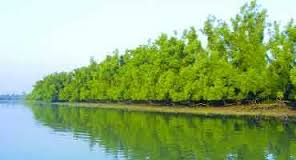 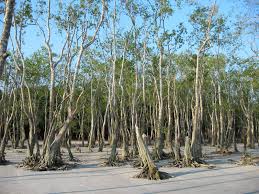 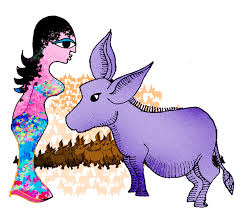 পরিচিত প্রাণী দেখিয়ে
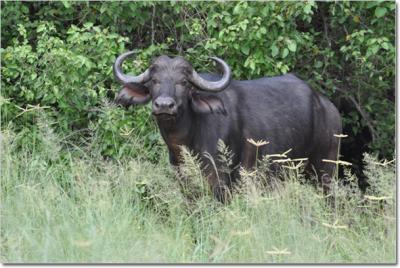 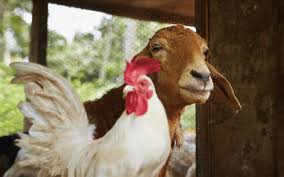 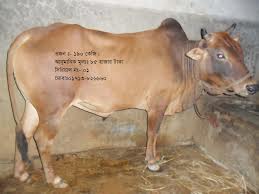 শিরোনাম ঘোষণা
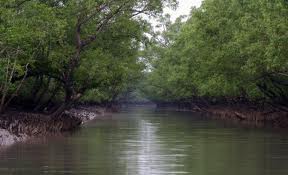 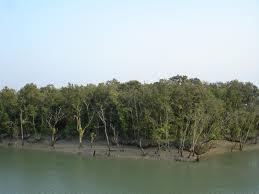 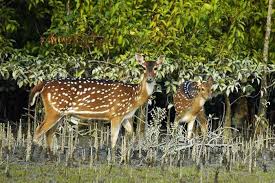 শিক্ষকের আদর্শ পাঠ
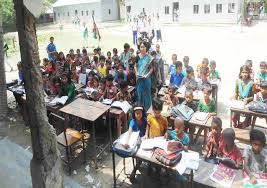 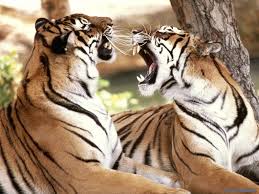 রয়্যাল বেঙ্গল টাইগার
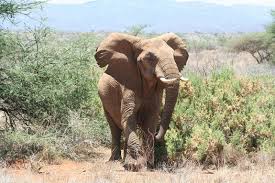 হাতি
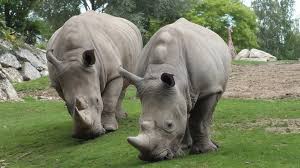 গণ্ডার
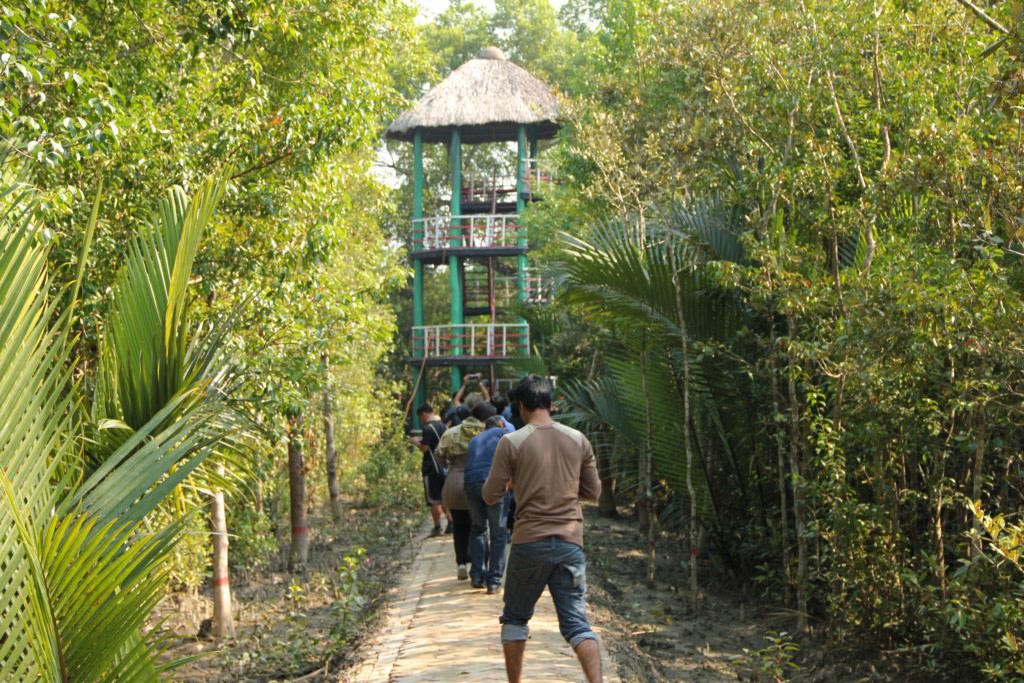 সুন্দর বন
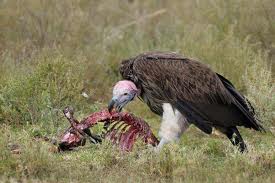 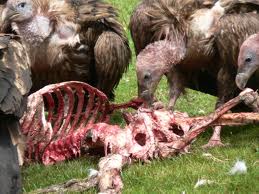 শকুন
নিরাময়
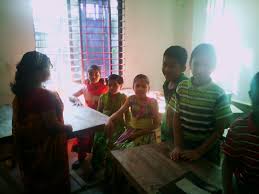 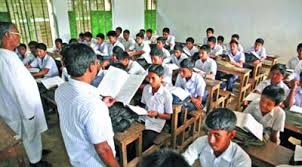 মূল্যায়ন
১। রয়্যাল বেঙ্গল টাইগার সম্পর্কে লিখতে পারবে ।
২। শকুন কিভাবে আমাদের উপকার করে ? 
৩। বাংলাদেশের কোন অঞ্চলে হাতি পাওয়া যায়?
পরিকল্পিত কাজ
তোমার দেখা ১টি প্রাণী সম্পর্কে ৫ টি বাক্য বাড়ী থেকে লিখে আনবে ।
ধন্যবাদ
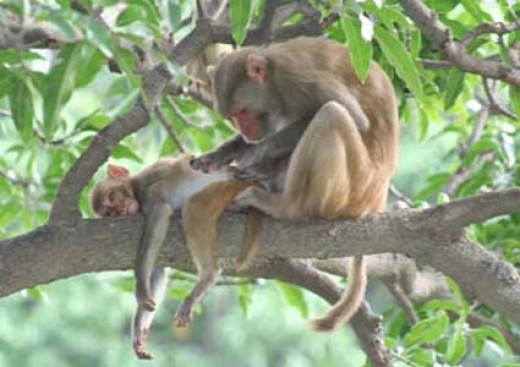